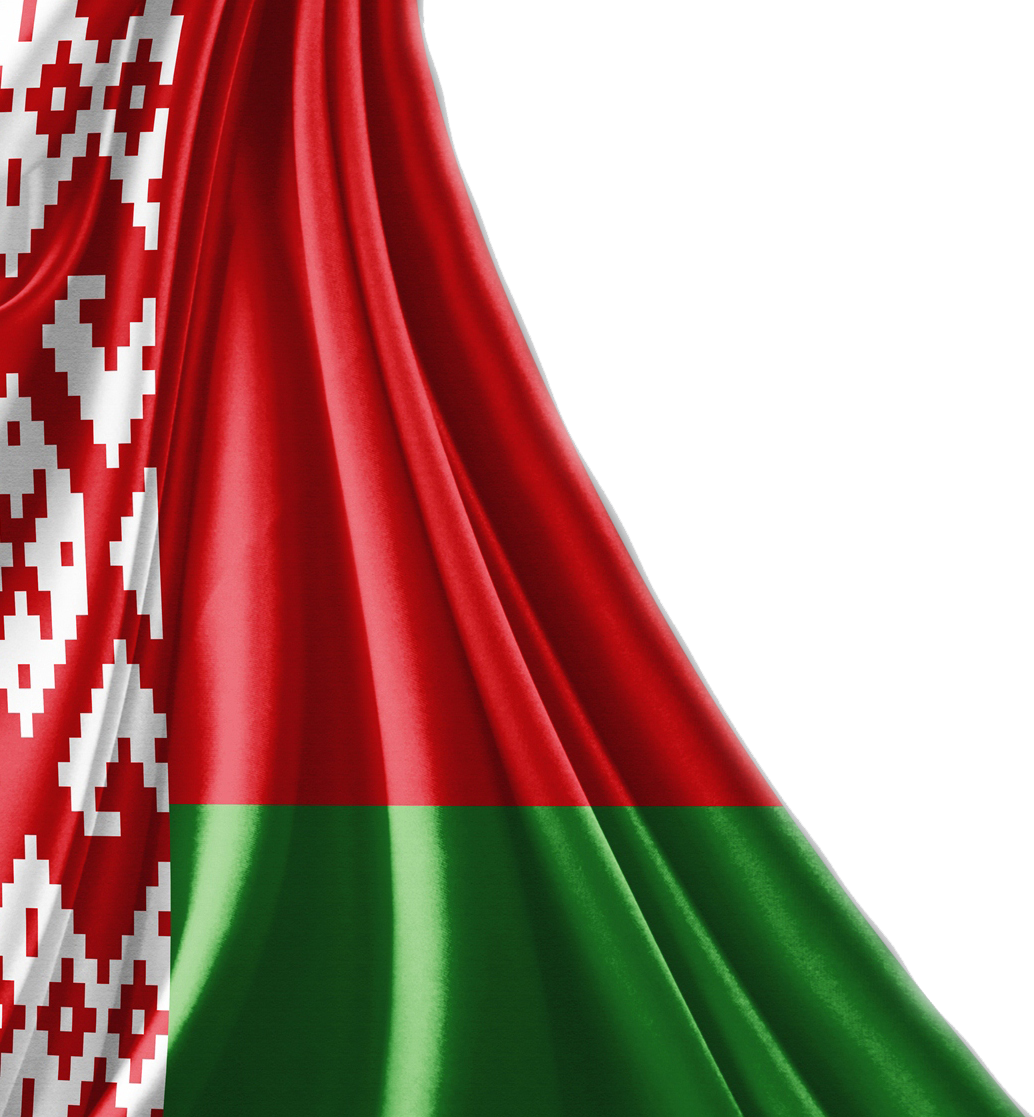 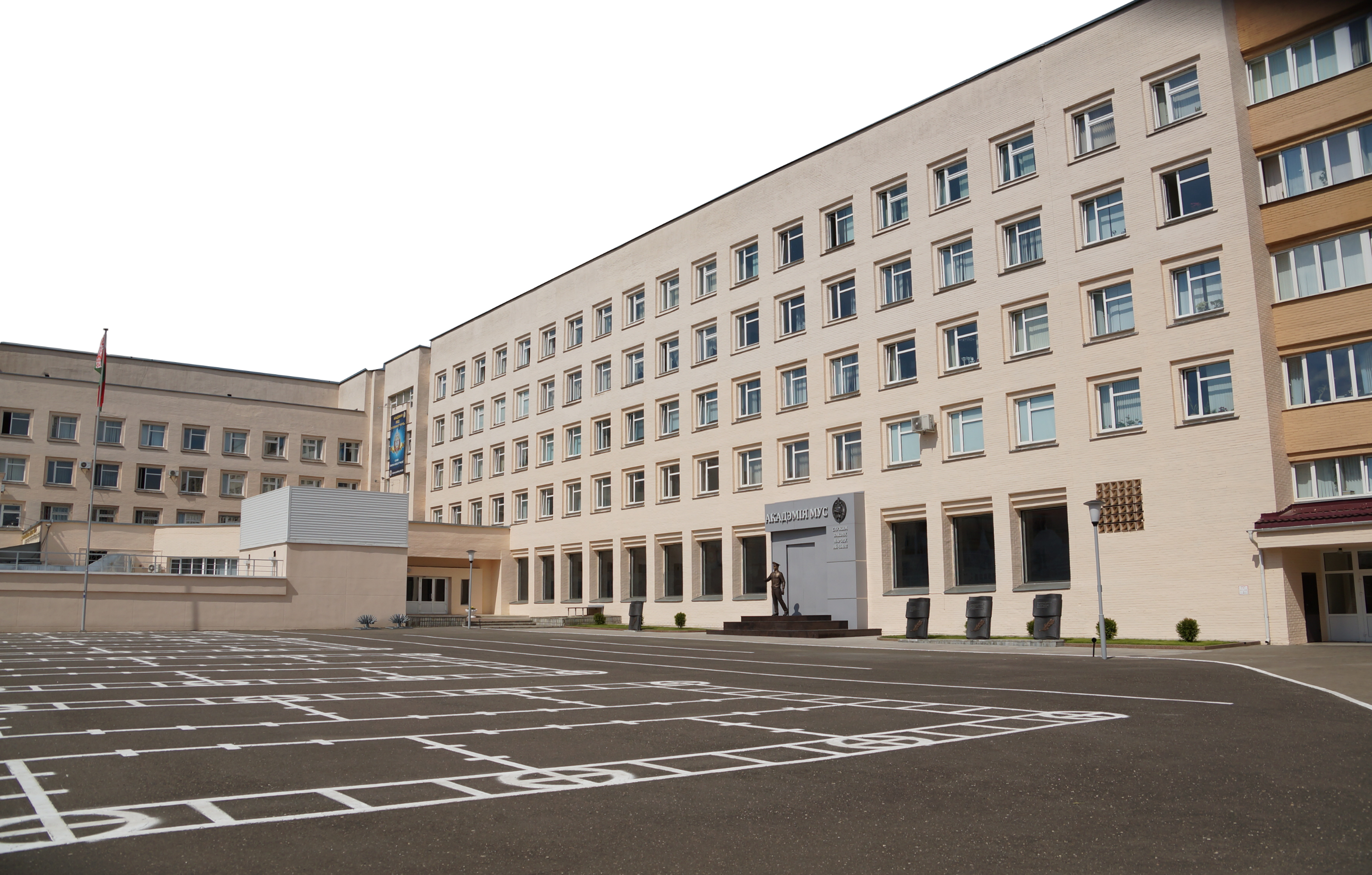 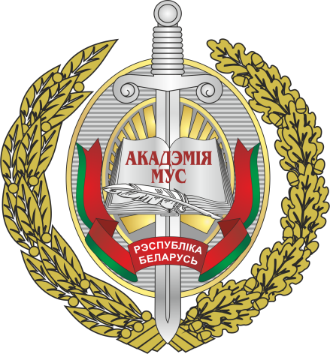 Тема 23. 
Производство по уголовным делам по вновь открывшимся обстоятельствам
Содержание:
Понятие, задачи и значение возобновления производства по уголовному делу по вновь открывшимся обстоятельствам, его отличие от надзорного производства. 
Основания возобновления производства по уголовному делу по вновь открывшимся обстоятельствам. Характеристика вновь открывшихся обстоятельств. Сроки возобновления производства по уголовному делу по вновь открывшимся обстоятельствам. 
Поводы к возбуждению производства по вновь открывшимся обстоятельствам. Порядок проверки или расследования вновь открывшихся обстоятельств. Действия прокурора по окончании проверки или расследования вновь открывшихся обстоятельств.  Заключение прокурора. 
Суды, разрешающие вопросы о возобновлении производства по уголовному делу по вновь открывшимся обстоятельствам. Порядок судебного разбирательства по возобновлению производства по уголовным делам по вновь открывшимся обстоятельствам. Определения и постановления суда, рассматривающего заключение прокурора о возобновлении производства по уголовному делу по вновь открывшимся обстоятельствам.
Возобновление производства по уголовному делу по вновь открывшимся обстоятельствам
исключительная стадия уголовного процесса, в которой законность и обоснованность вступившего в законную силу приговора, определения или постановления проверяется соответствующим судом в свете вновь открывшихся обстоятельств, которые не были и не могли быть известны в момент рассмотрения дела и имеют существенное значение для его разрешения.
Отличие производства по уголовным делам по вновь открывшимся обстоятельствам от надзорного производства заключается в том, что:
вопрос о производстве по уголовным делам  по вновь открывшимся обстоятельствам  может быть поставлен лишь прокурором (ст.ст.420-422 УПК);
по срокам пересмотра судебных решений;
при возобновлении производства по уголовному делу по вновь открывшимся обстоятельствам  дело можно передать для нового предварительного расследования, однако нельзя внести изменения в приговор, определение, постановление;
в отличие от надзорного производства прокурор не наделен правом приостановления исполнения приговора;
ЗНАЧЕНИЕ ПРОИЗВОДСТВА ПО ВНОВЬ ОТКРЫВШИМСЯ ОБСТОЯТЕЛЬСТВАМ:
1. Исправляются  допущенные ошибки  и прямые преступные нарушения со стороны лиц, ведущих произв. по делу
2. Восстанавливаются нарушенные  права и законные  интересы граждан:
3. Формируется единообразие судебной практики.
4. Обеспечивается справедливость правосудия и соблюдение законности в уголовном процессе.
Вновь открывшиеся      обстоятельства - это
установленные проверкой или расследованием и изложенные в заключении прокурора сведения, подвергающие сомнению законность   ранее постановленного и вступившего в силу  приговора, опред. (пост.) суда
Признаки вновь открывшихся обстоятельств
1. Неизвестность их суду.
2. Существенность обстоятельств для дела.
3. Невозможность учета этих обстоятельств (в силу их неизвестности при постановлении приговора, постановления, определения).
4. Открытие новых обстоятельств после вступления приговора, определения, постановления в законную силу 
5. Необходимость специального расследования или проверки вновь открывшихся обстоятельств.
Для возбуждения производства по вновь открывшимся обстоятельствам требуется наличие повода и оснований; право возбуждения производства принадлежит только прокурору
Поводы к возбуждению производства по вновь открывшимся обстоятельствам — это установленные законом источники информации, из которых прокурор получает сведения о признаках незаконности и необоснованности вступившего в законную силу приговора, определения или постановления суда
поводы (ч.2 ст. 420 УПК):
1) заявления граждан;
2) сообщения должностных лиц, государственных органов, предприятий, учреждений, организаций, объединений;
3) данные, полученные в ходе предварительного расследования и судебного разбирательства других уголовных дел.
Основаниями возбуждения производства по вновь открывшимся обстоятельствам являются
достаточные данные, указывающие на признаки этих обстоятельств, которые ввиду их неизвестности и существенности для дела позволяют опровергнуть выводы, содержащиеся во вступившем в законную силу приговоре, определении, постановлении суда и свидетельствующие об отсутствии данных, исключающих возбуждение такого производства.
ОСНОВАНИЯ ВОЗОБНОВЛЕНИЯ  ПРОИЗВОДСТВА ПО ДЕЛУ ПО  ВНОВЬ ОТКРЫВШИМСЯ ОБСТОЯТЕЛЬСТВАМ 
(Ч.2 СТ.418 УПК):
Установленная  вступившим в  законную  силу приговором  суда: 
- заведомая ложность  доказательств (заведомо ложные показания, заключение эксперта, переводчика…) повлекшие незаконный приговор,опред.,постановл.;
     - преступные действия должностных лиц органа угол. преследования, повлекшие незаконный приговор, опред., постановл.
     - преступные действия судей, совершенные ими при рассмотр. дела.
Вышеуказанные обстоятельства могут быть установлены также пост-ем, определением органа, ведущего угол. процесс, о  прекращении производства по  делу в связи:
с истечением срока давности
с актом амнистии
со смертью обвиняемого
2. Установленные расследованием   иные обстоятельства (п.4 ч.2 ст.418 УПК )
 не известные суду при разрешении дела, которые свидетельствуют о невиновности осужденного либо о виновности оправданного лица, или лица,  в отношении которого производство по делу прекращено
При наличии повода к возбуждению производства по вновь открывшимся обстоятельствам, прокурор организует проведение проверки  этих обстоятельств и принимает одно из решений:
1) о возбуждении производства по вновь открывшимся обстоятельствам;
2) об отказе в возбуждении производства по вновь открывшимся обстоятельствам 
   (ч. 5 ст. 420 УПК).
Прокурор по возбужденному производству организует:
Проведение проверки обстоятельств, указанных в п.1-3 ч.2 ст.418, 
          -истребует копию приговора, например, в    отношении свидетеля, давшего заведомо ложные показания
          -справку о вступлении приговора в силу
          -отбирает объяснения
          -при необходимости изучает дело
					ИЛИ
Проведение расследования обстоятельств, перечисленных в   п.4 ст. 418 УПК 
     В отличие от предварит. расследования в данном случае:
             -не применяются меры принуждения
             -лицо не привлекается в качестве обвиняемого
Решения прокурора по окончании проверки или расследования
1. Составляет заключение с обоснованием необходимости возобновления производства по делу
2. Выносит постановление о прекращении возбужденного им производства при отсутствии оснований для возобновления производства по делу
В заключении должно быть указано:
Какое уголовное дело и каким судом по первой, апелляционной и надзорной инстанций было рассмотрено.
В связи с чем и кем было возбуждено произ-во по вновь открывшимся обстоятельствам,
Что явилось поводом и основанием для этого,
Кто производил проверку или расследование.
Каковы результаты, почему прокурор считает необходимым возобновить производство по делу.
При наличии оснований для возобновления пр-ва по уголовному делу, прокурором направляется в соответствующий суд:
Заключение прокурора по результатам проверки или расслед. вн.откр.обст-в.
Копии приговора в связи с преступлениями, указанными в п.п.1-3 ч.2 ст. 418 УПК.
Материалов проверки (по п.1-3 ч.2 ст.418) или расследования (по п.4 ч.2 ст.418).
Сроки возобновления производства по вновь открывшимся обстоятельствам
Пересмотр 
Обвинительного приговора в пользу осужденного
сроком не ограничен
Пересмотр:
Оправдательного приговора
Постанов. о прекращении произ. по  делу       
Обвинительного приговора в сторону           ухудшения положения осужденного
 возможен в течение сроков давности и не позднее 1 года со дня открытия новых обстоятельств
Днем открытия новых обстоятельств считается (ч.4 ст.419 УПК)
День вступления в силу приговора,  пост., опред-я по основаниям, предусмотренным  п.1-3 ч.2 ст.418 УПК;
День подписания прокурором заключения о необходимости возобновления производства …
Суды, рассматривающие вопрос о возобн. производства по делу по вновь открывшимся  обстоятельствам (ст.422)
1) в отношении приговоров, определений (постановлений) районных (городских) судов – президиумами областного, Минского городского судов;
2) в отношении приговоров, определений, постановлений областных, Минского городского судов – судебной коллегией по уголовным делам Верховного Суда Республики Беларусь;
3) в отношении приговоров, определений, постановлений Верховного Суда Республики Беларусь – Президиумом Верховного Суда Республики Беларусь;
4) в отношении постановлений Президиума Верховного Суда Республики Беларусь – Пленумом Верховного Суда Республики Беларусь.
Суд принимает след.  решения (ст. 423 УПК)
1) об отмене приговора, определения, постановления суда и о передаче дела прокурору для производства нового предварительного расследования или в соответствующий суд на новое судебное разбирательство;
2) об отмене приговора, определения, постановления суда и о прекращении производства по уголовному делу, когда не требуется новое предварительное расследование или судебное разбирательство для принятия окончательного решения по уголовному делу;
3) об отклонении заключения прокурора.
Благодарю за внимание!